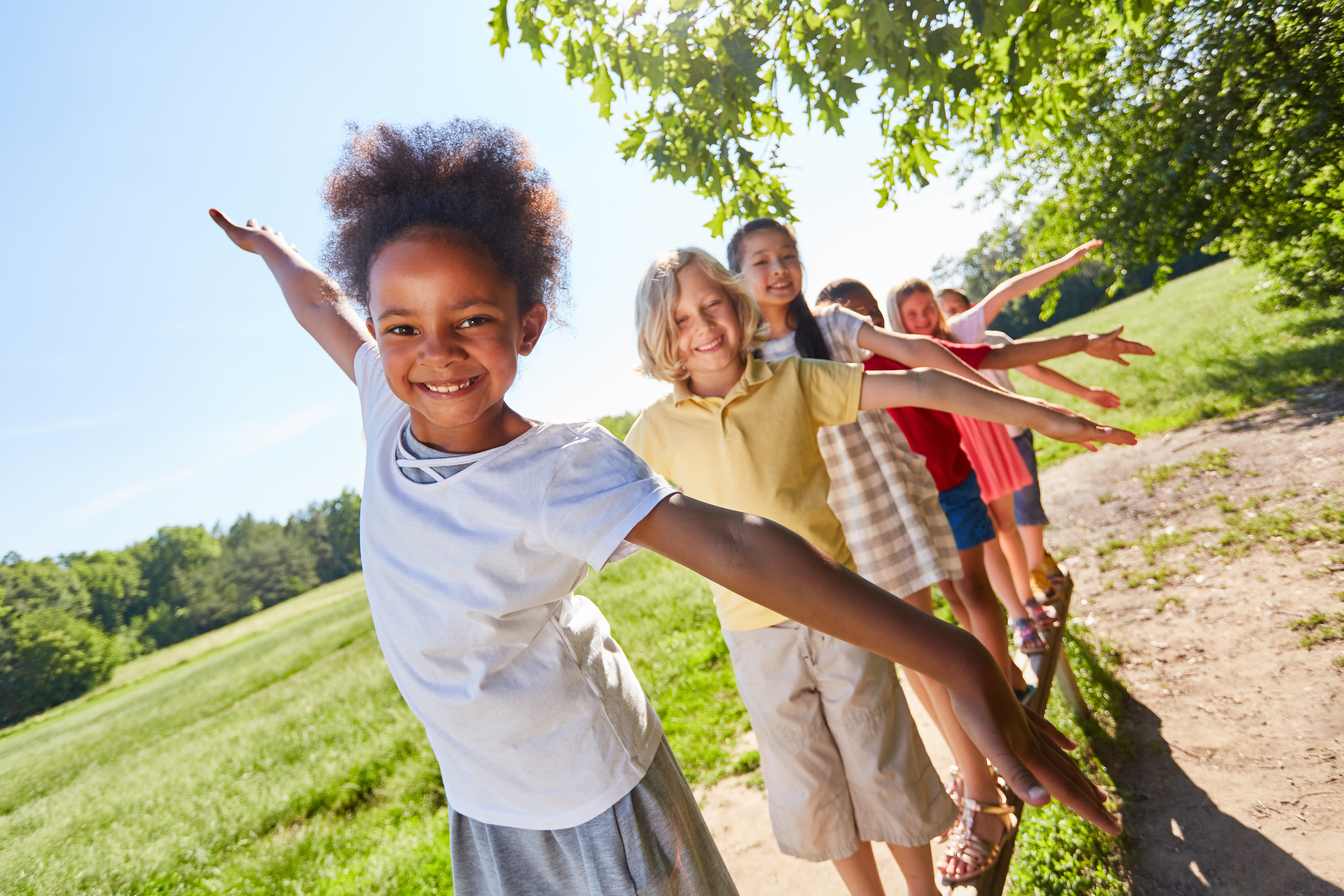 GREAT CARE FOR LITTLE KIDNEYS. EVERYWHERE.
Optimal care for all children with kidney disease.
Share our vision.
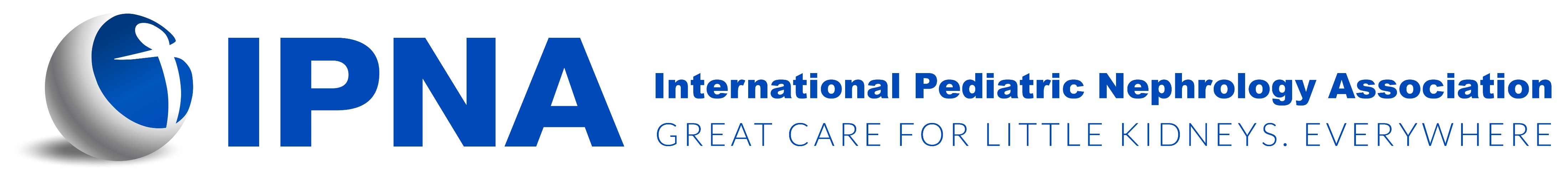 GREAT CARE FOR LITTLE KIDNEYS. EVERYWHERE.
IPNA facilitates the exchange of knowledge and expertise without barriers, does not discriminate and is committed to international understanding.
 
Through our programs, IPNA works to disseminate knowledge about kidney disease in children in the areas where care is needed most.
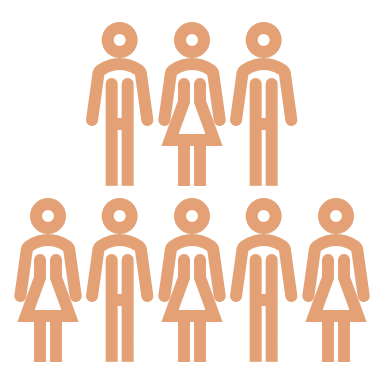 1,993 members
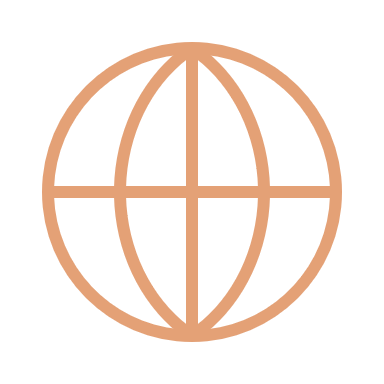 from 122 countries
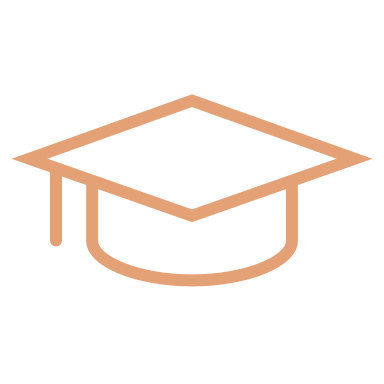 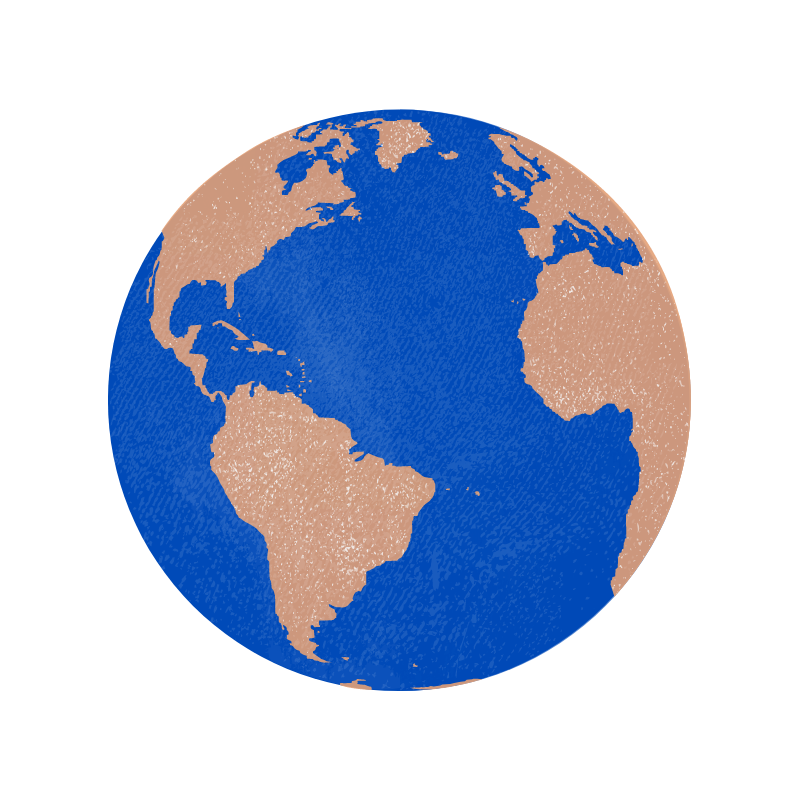 260 Fellows trained worldwide
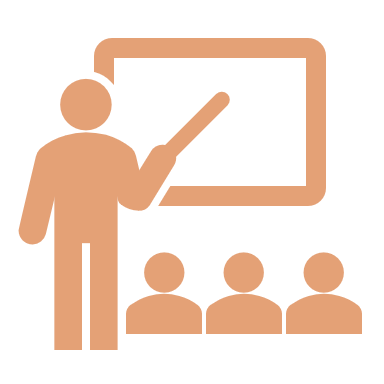 186 Teaching Courses in 59 countries
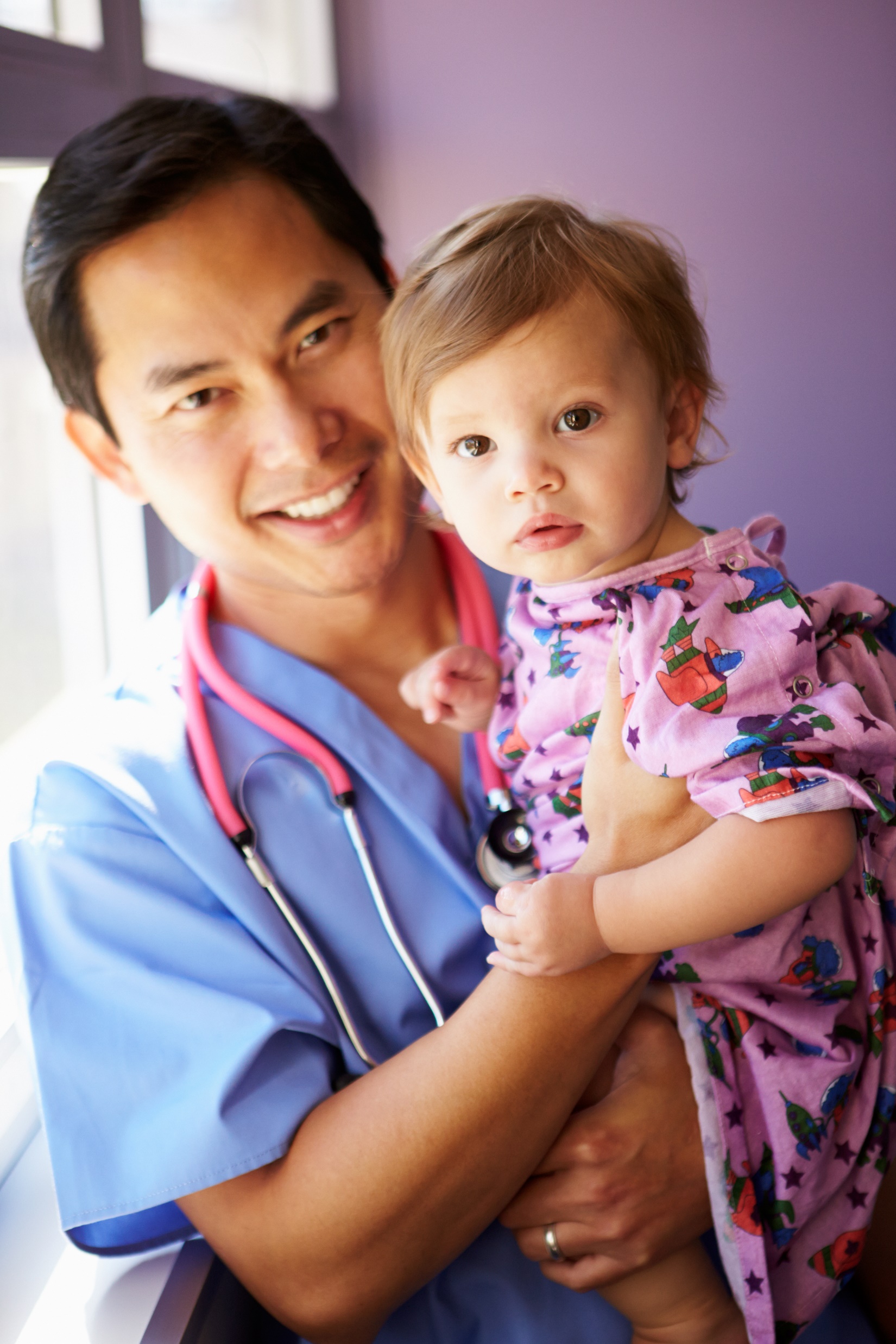 IPNA PROFESSIONAL EDUCATION
Fellowship ProgramSister Renal Centers ProgramTeaching CoursesJunior Master ClassesWebinarsIPNA Mentorship Program
Thank you for being a part of our efforts as IPNA member.
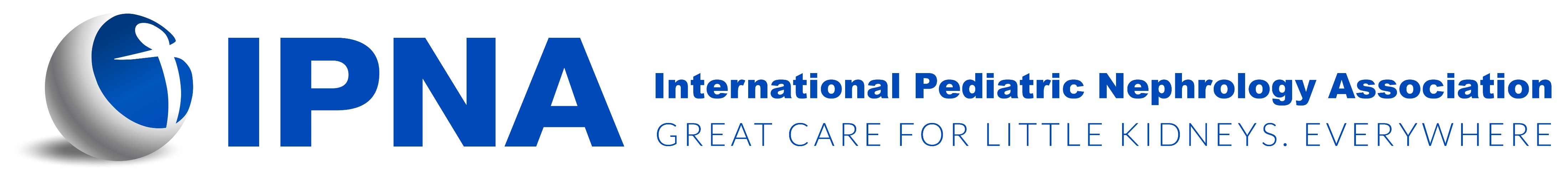 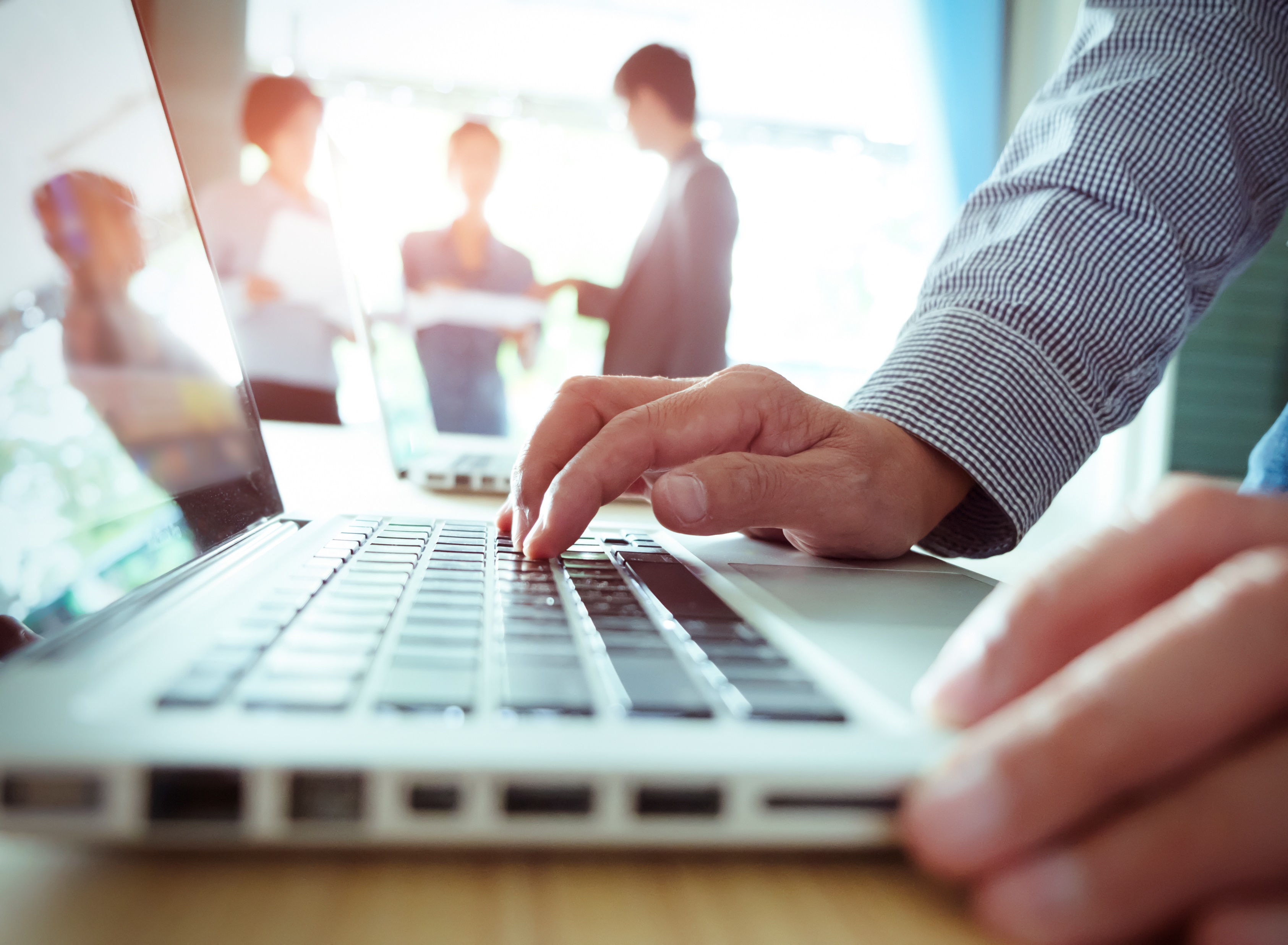 IPNA PROFESSIONAL EDUCATION
IPNA Clinical Practice Webinars
Each month at 4pm CET
Register at www.theipna.org
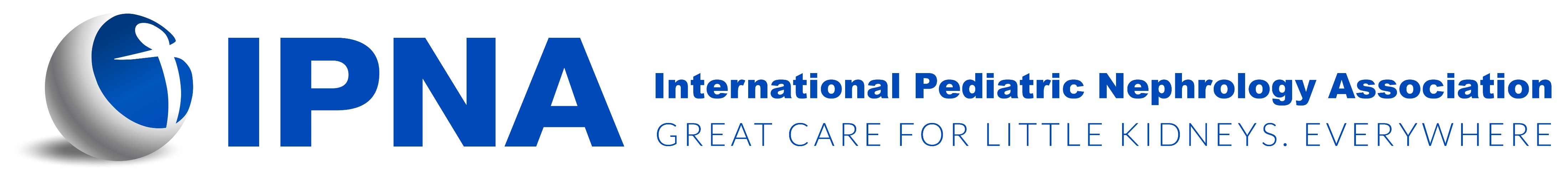